EB02-03 Evaporimeter
No Cktl Stimulation
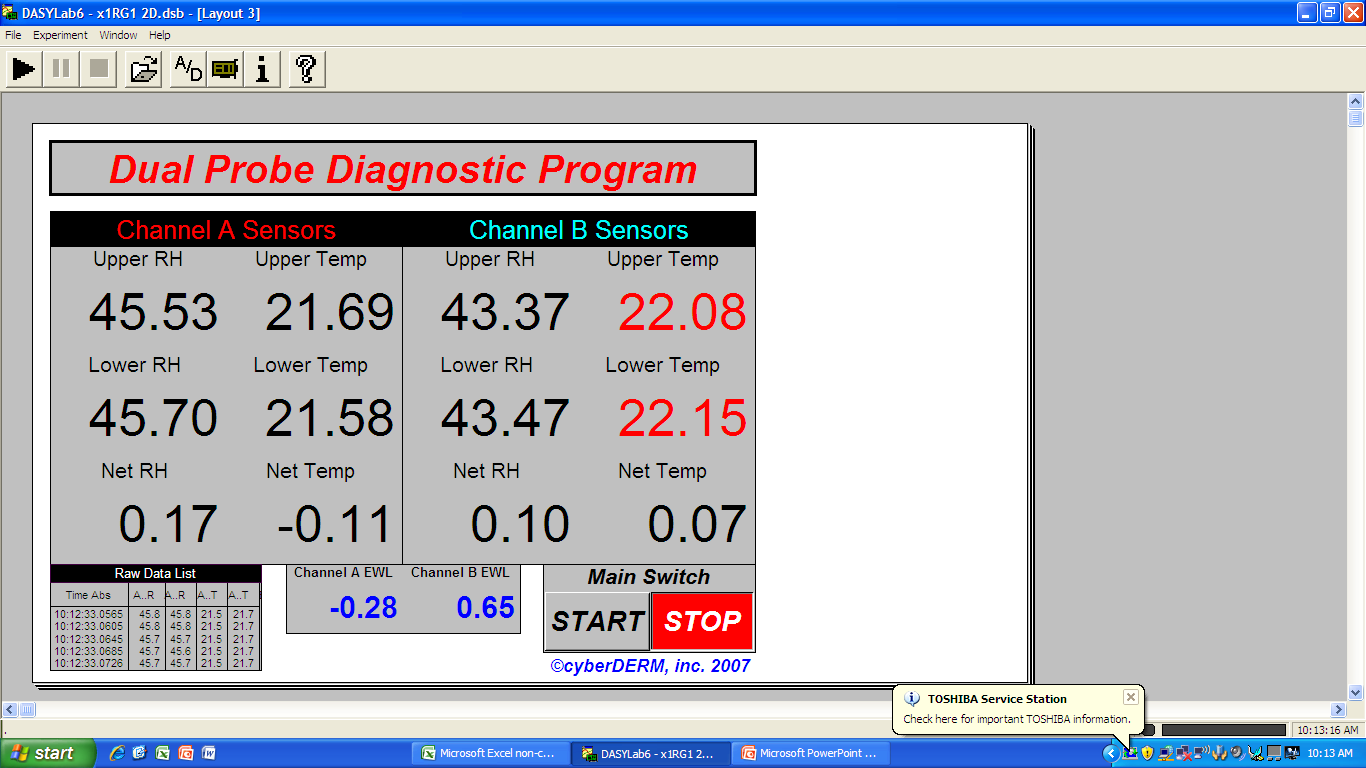 [Speaker Notes: 4/27/16 Diagnostic]
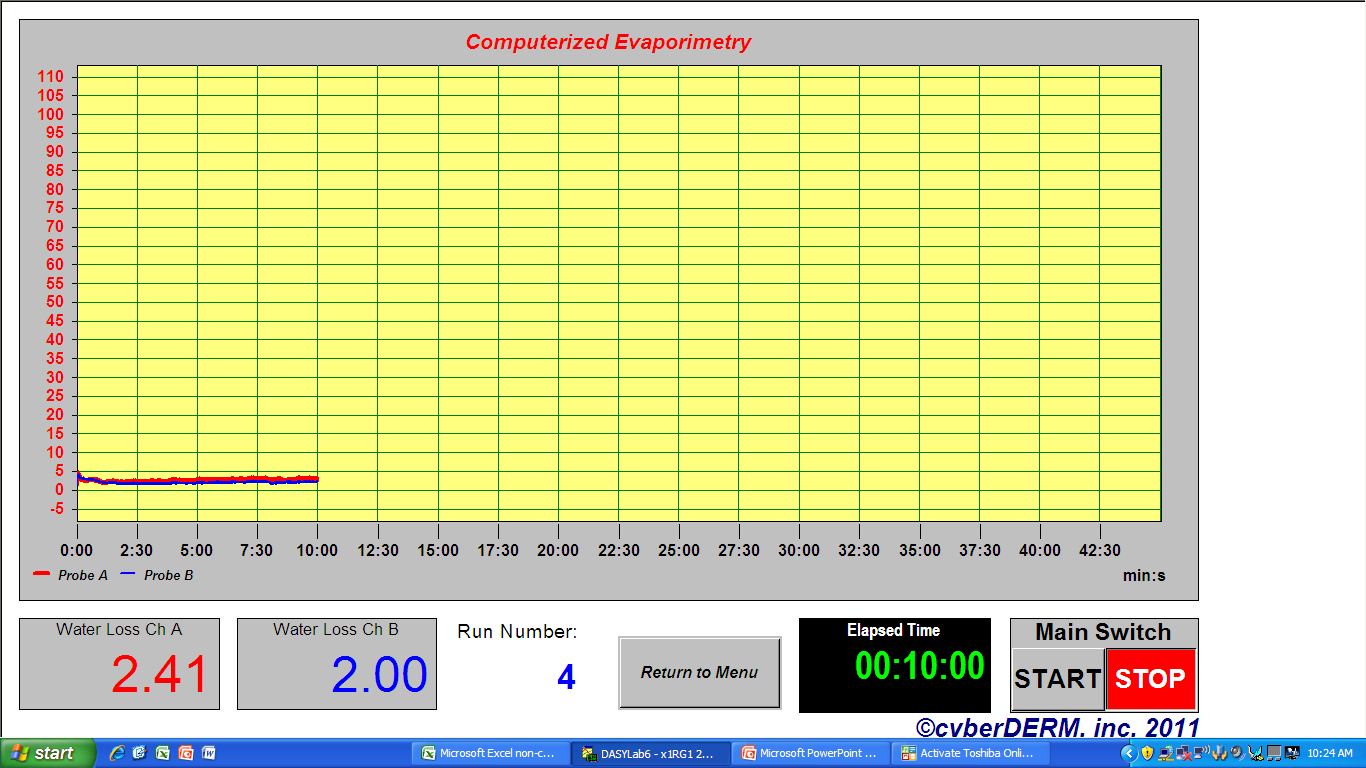 [Speaker Notes: EB02 4/27/16 – no injection]
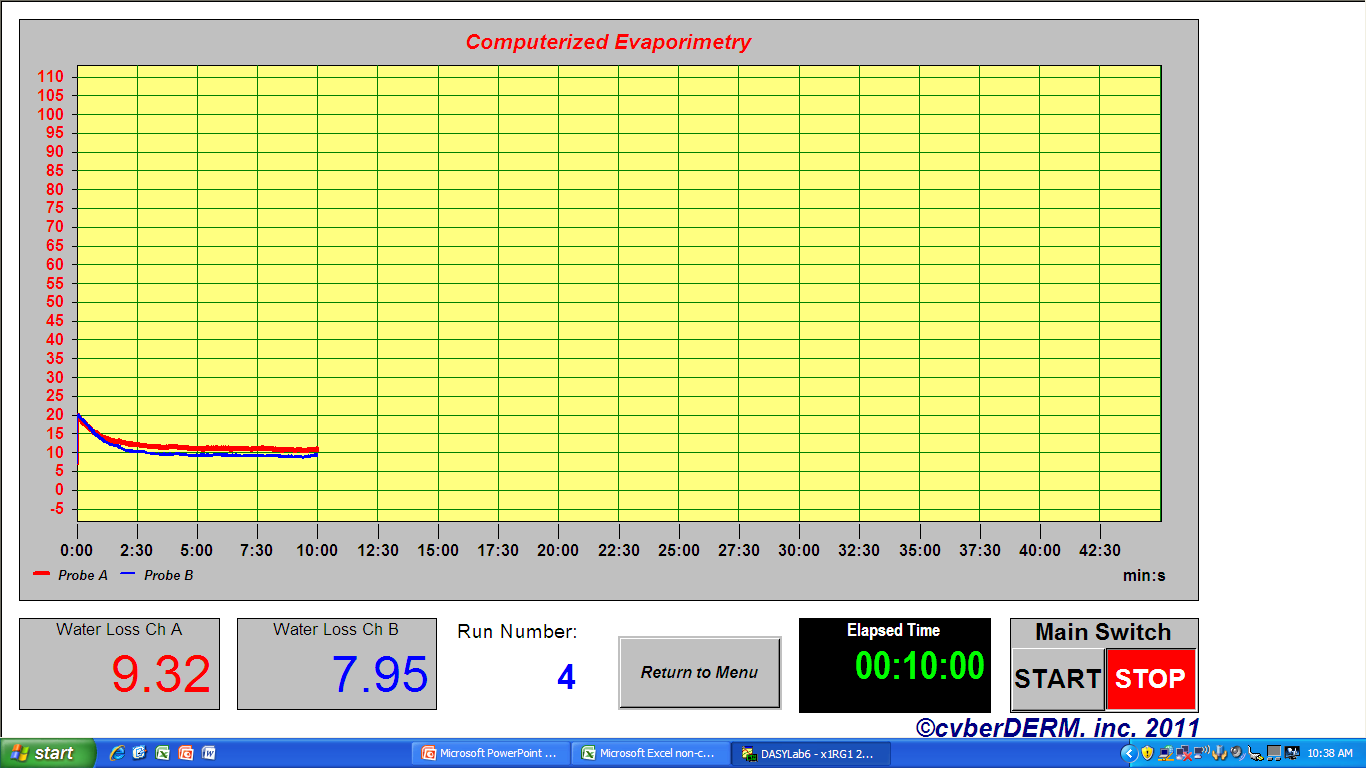 [Speaker Notes: EB03 4/27/16 – no injection]
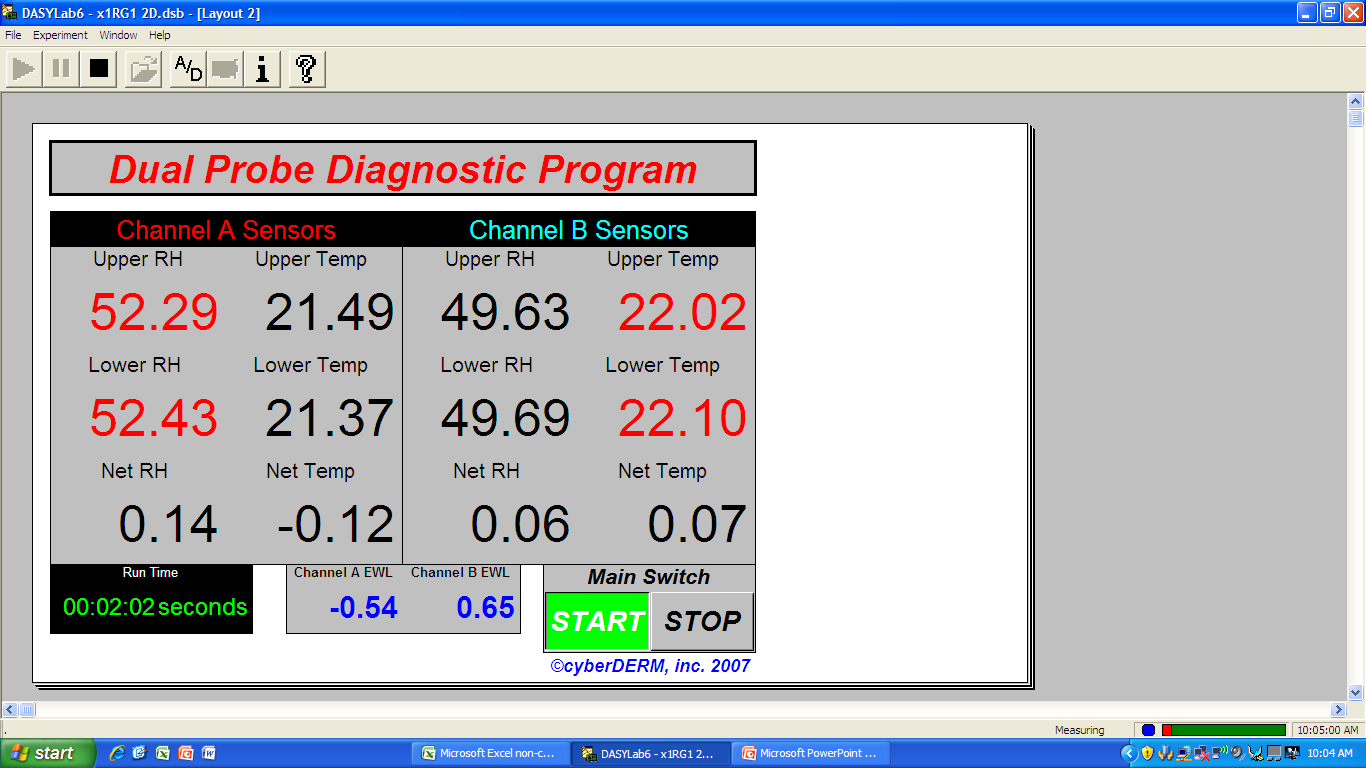 [Speaker Notes: Diagnostic 5-3-16]
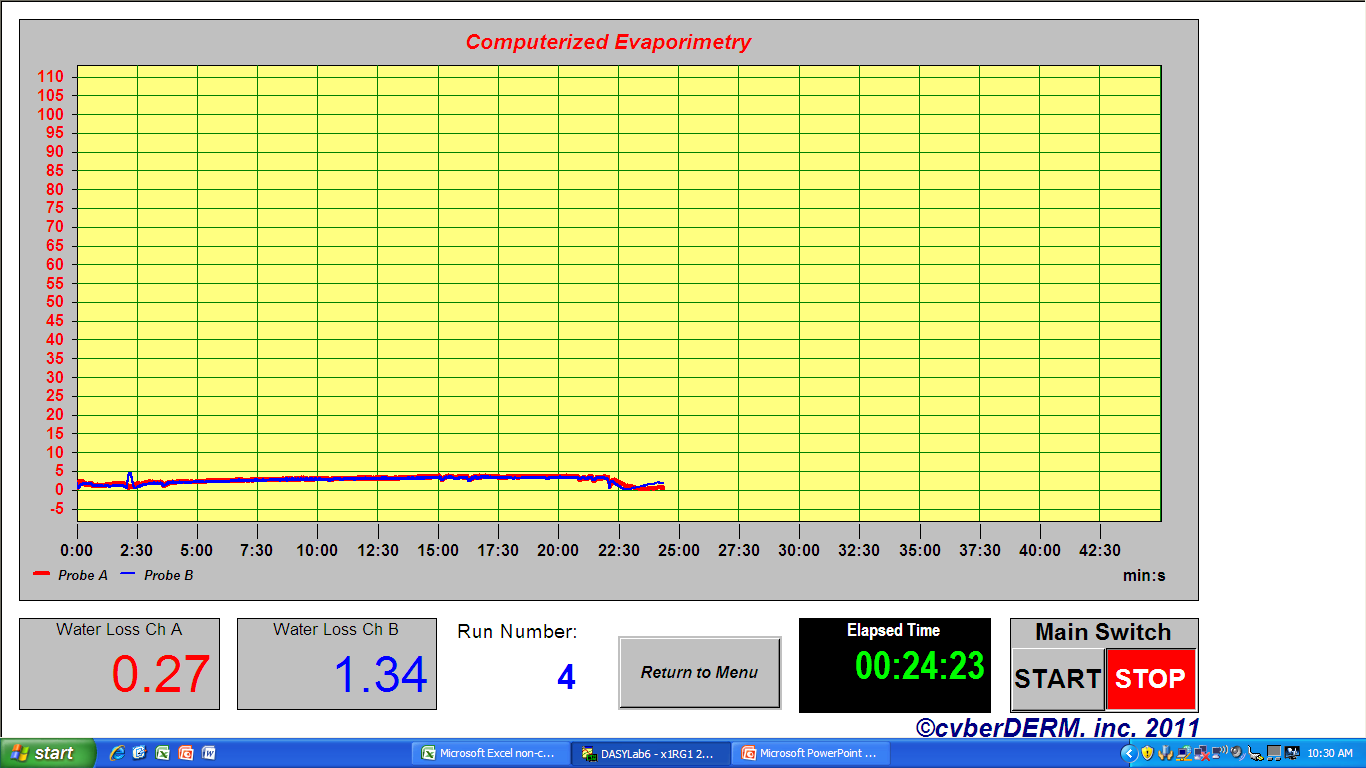 [Speaker Notes: EB02 20 minute no cocktail control on 5-3-16]
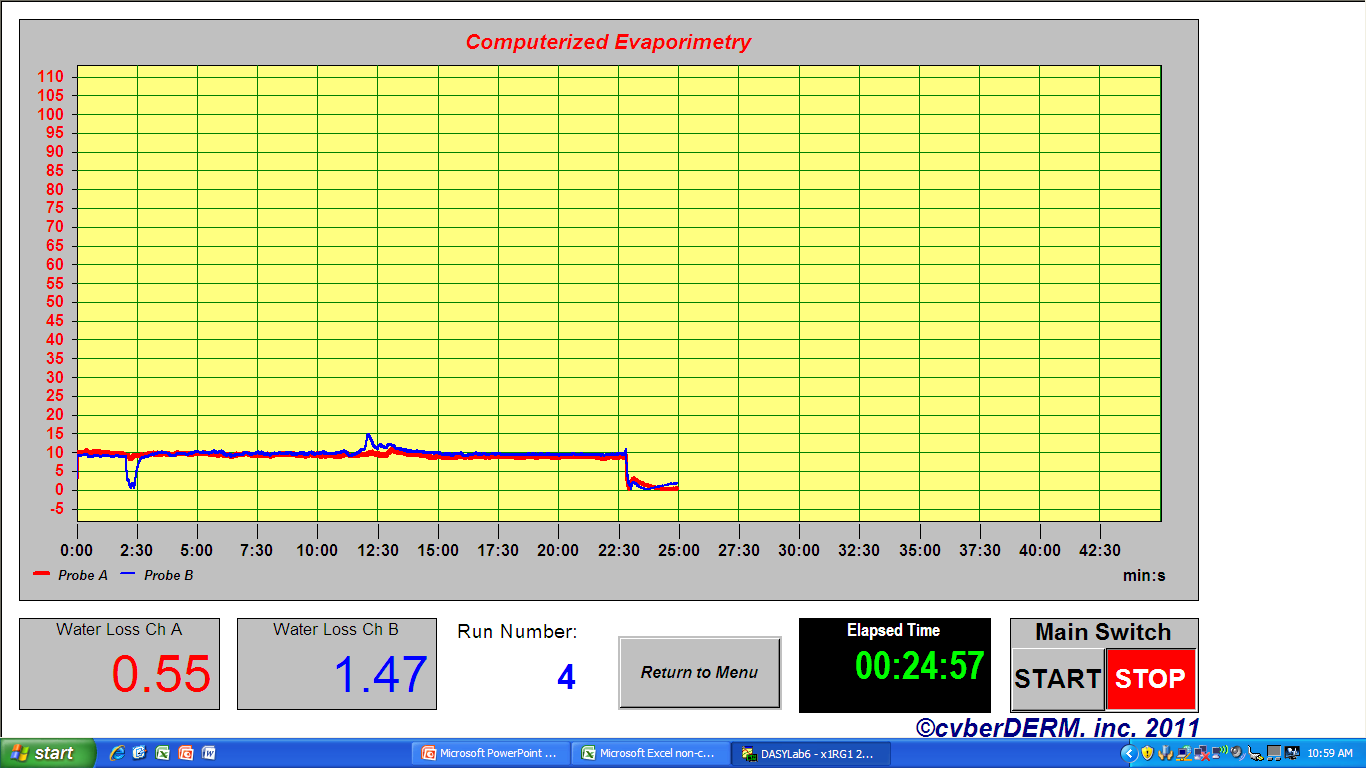 [Speaker Notes: EB03 20 minute no cocktail control on 5-3-16]
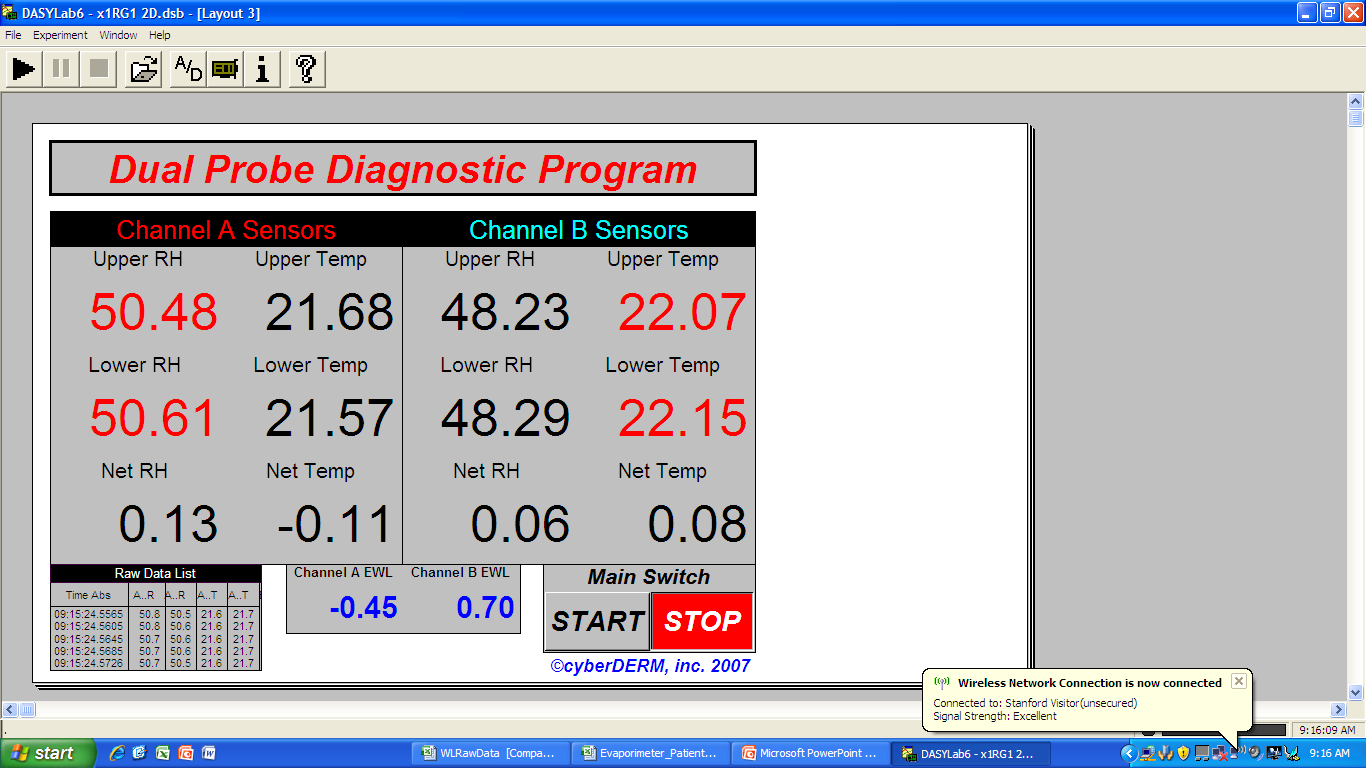 [Speaker Notes: Diagnostic 5-12-16]
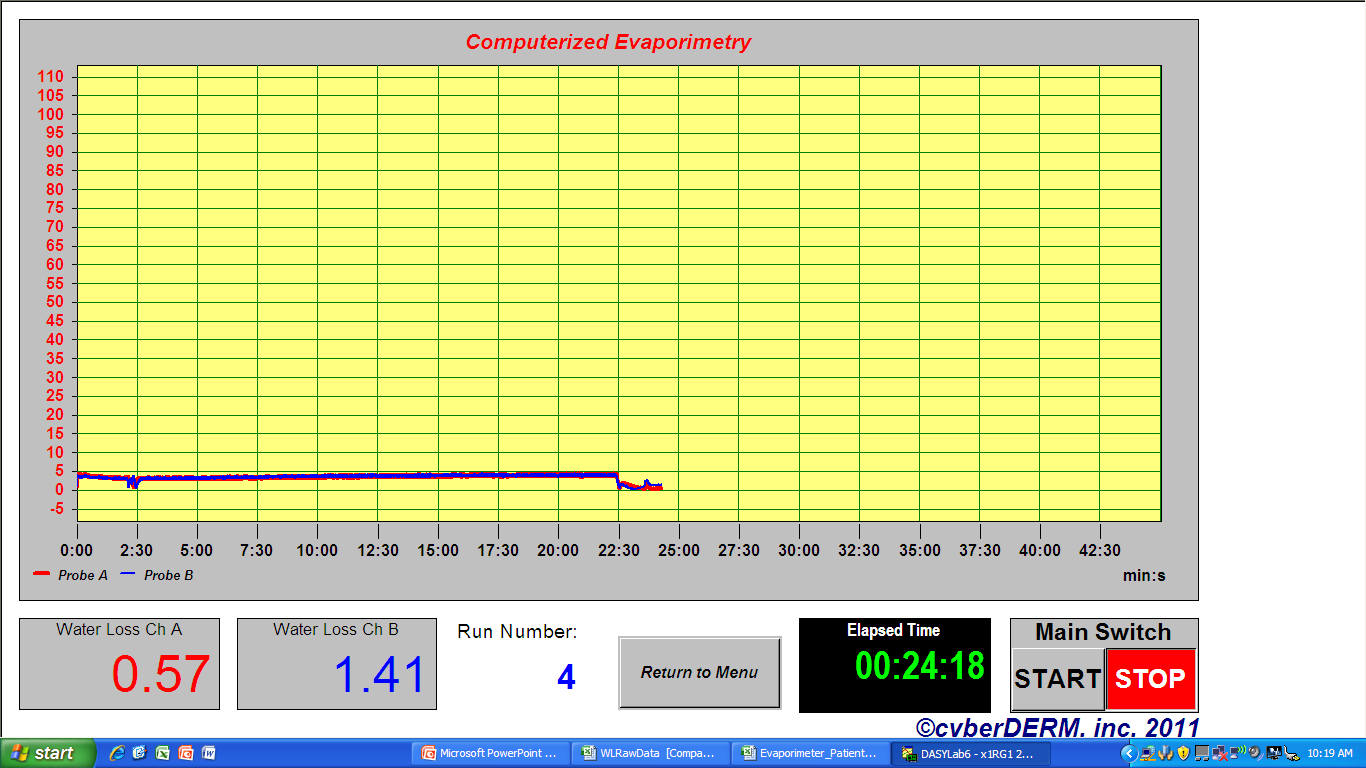 [Speaker Notes: EB02 20 minute no cocktail control on 5-12-16]
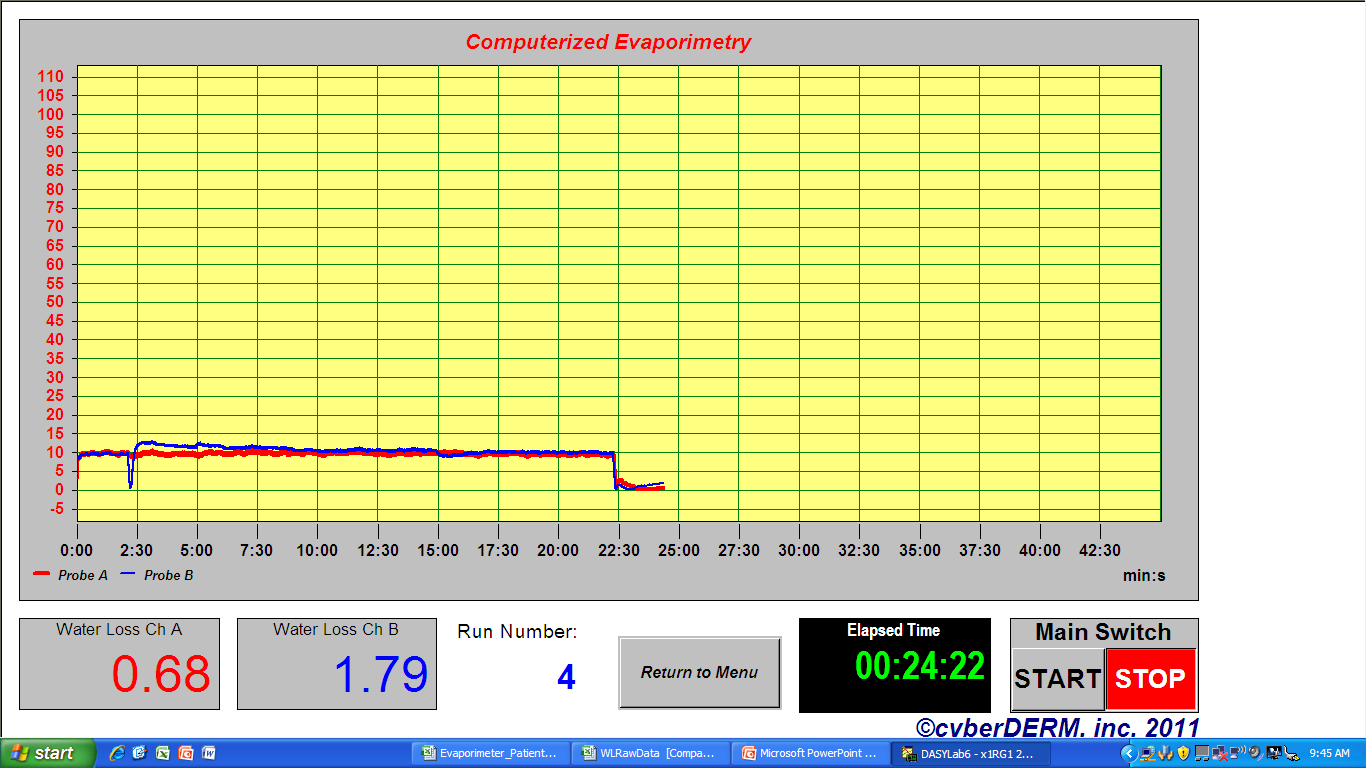 [Speaker Notes: EB03 20 minute no cocktail control on 5-12-16]